Claim
To say that something is true even though it is false.
Claim
To put my name and personal information on an official list of people who can vote.
Vote
To choose a new leader or law.
Election
To choose a new leader for a government office.
Nobility
To be a member of the king’s (royal) family.
Title of Nobility
A special name or rank
Legally Incompetent
A judge says that I cannot make decisions. A lawyer or my family make decisions for me.
Owe
I must pay the government money.
Taxes
Money for the government to pay for military, schools, etc.
Non-resident (alien)
This person does not live in the United States.
Please take out this sheet:
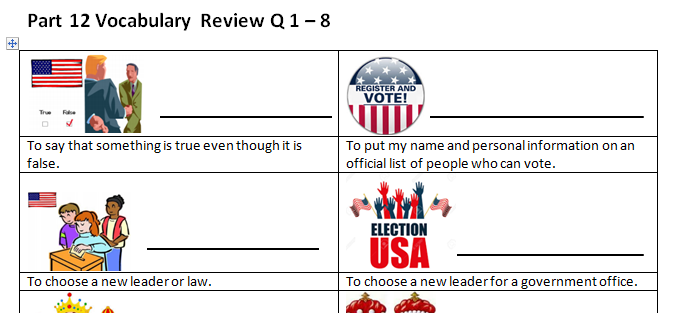 Match the vocabulary in the Word Bank with the correct definition
Review:
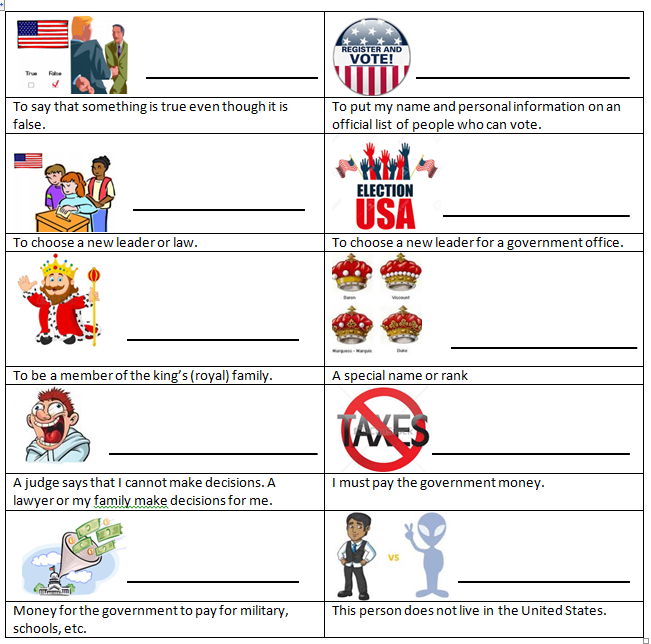 claim
register
vote
election
Title of nobility
nobility
Legally incompetent
owe
Non-resident
taxes